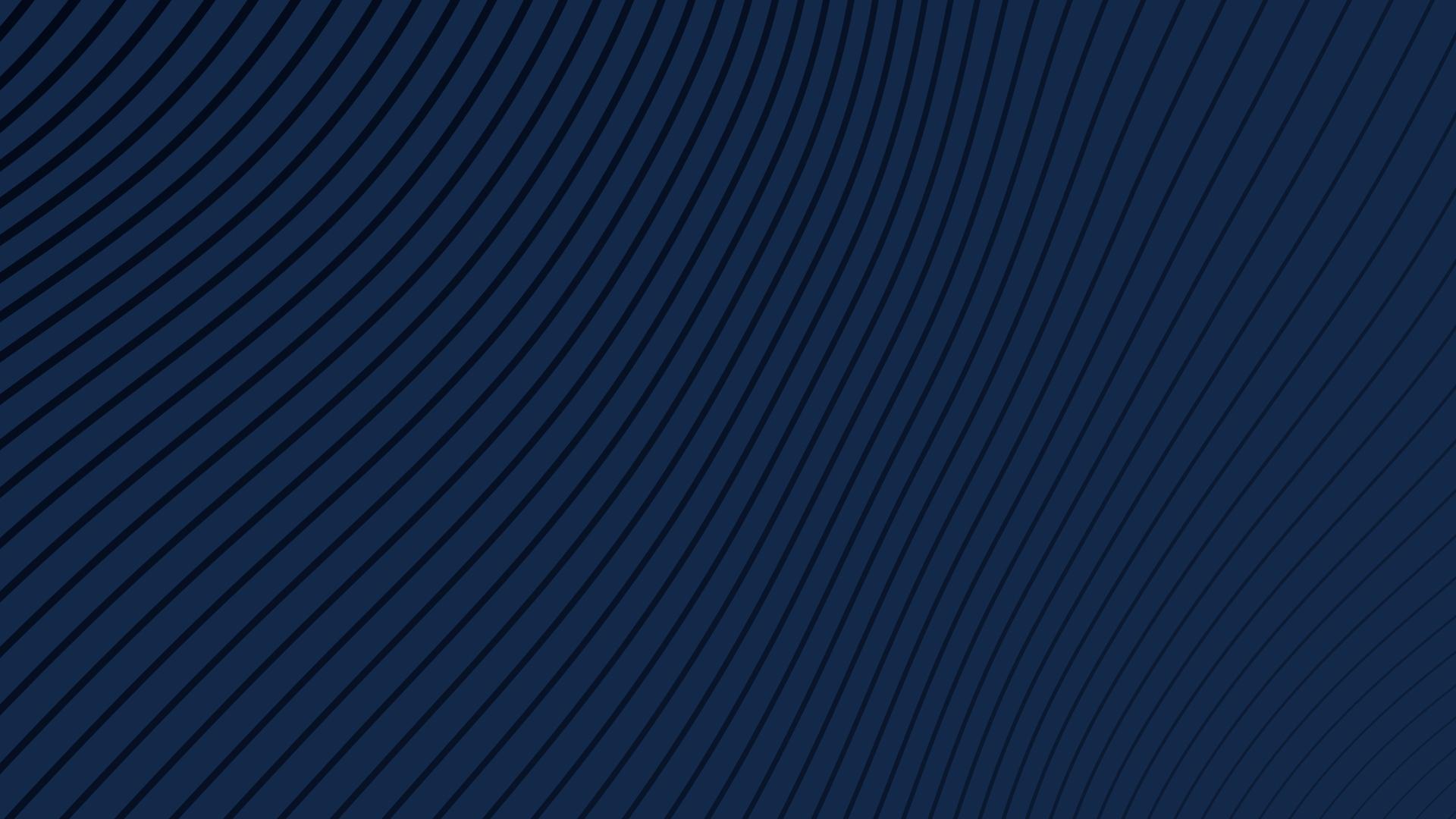 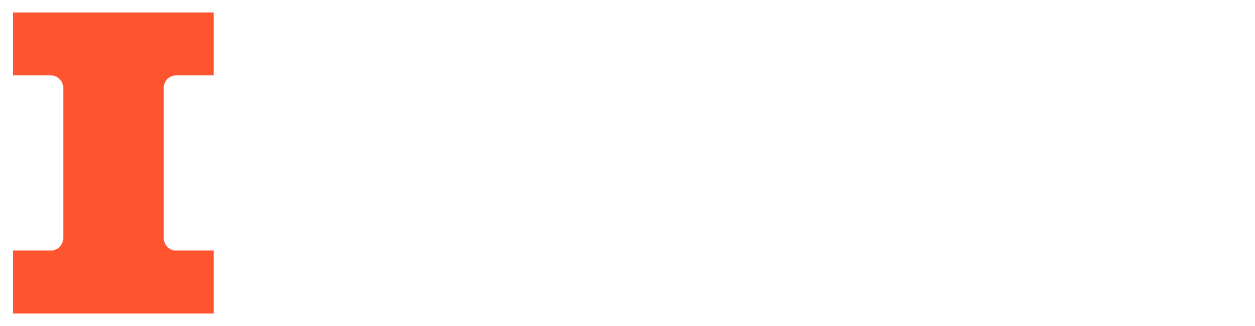 The Blitz Board
Team 66: Owen Shin, Nick Bingenheimer, James Tang
April 27th, 2023
1
[Speaker Notes: https://courses.engr.illinois.edu/ece445/guidelines/final-presentation.asp]
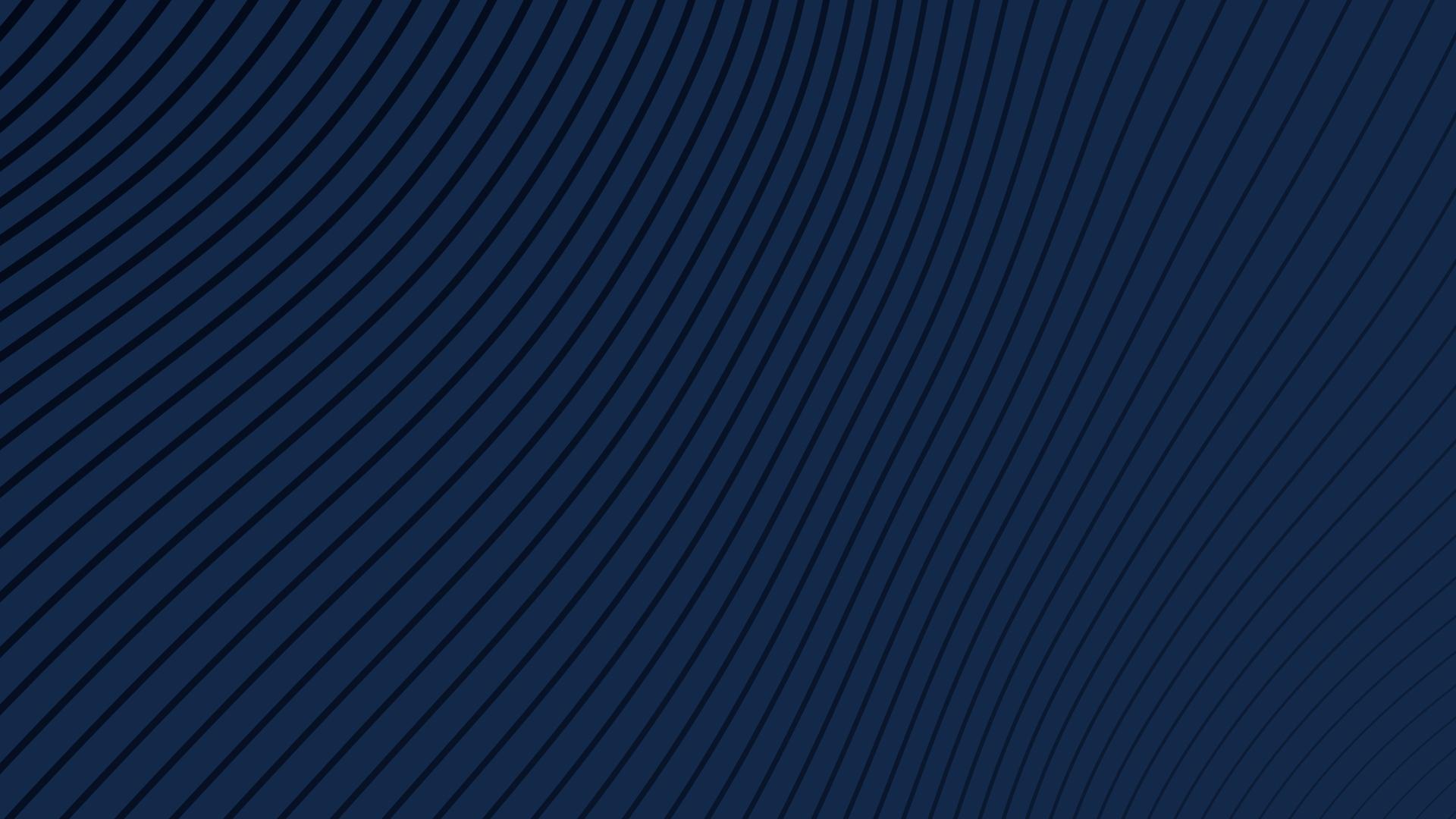 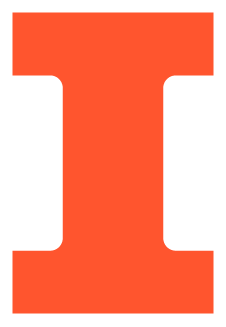 Objective
2
ELECTRICAL & COMPUTER ENGINEERING
GRAINGER ENGINEERING
Objective
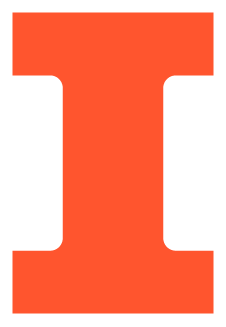 What problem are we solving?

Developing a way play chess against a computer at a physical interface

How was this going to be solved?

Dual-axis motor system with three motors to move pieces
Electromagnet to grab metallic pieces
Reed Switches for sensing human-player pieces
PCB with microcontroller for control of motors, a chess clock, reading data from reed switches
3
ELECTRICAL & COMPUTER ENGINEERING
GRAINGER ENGINEERING
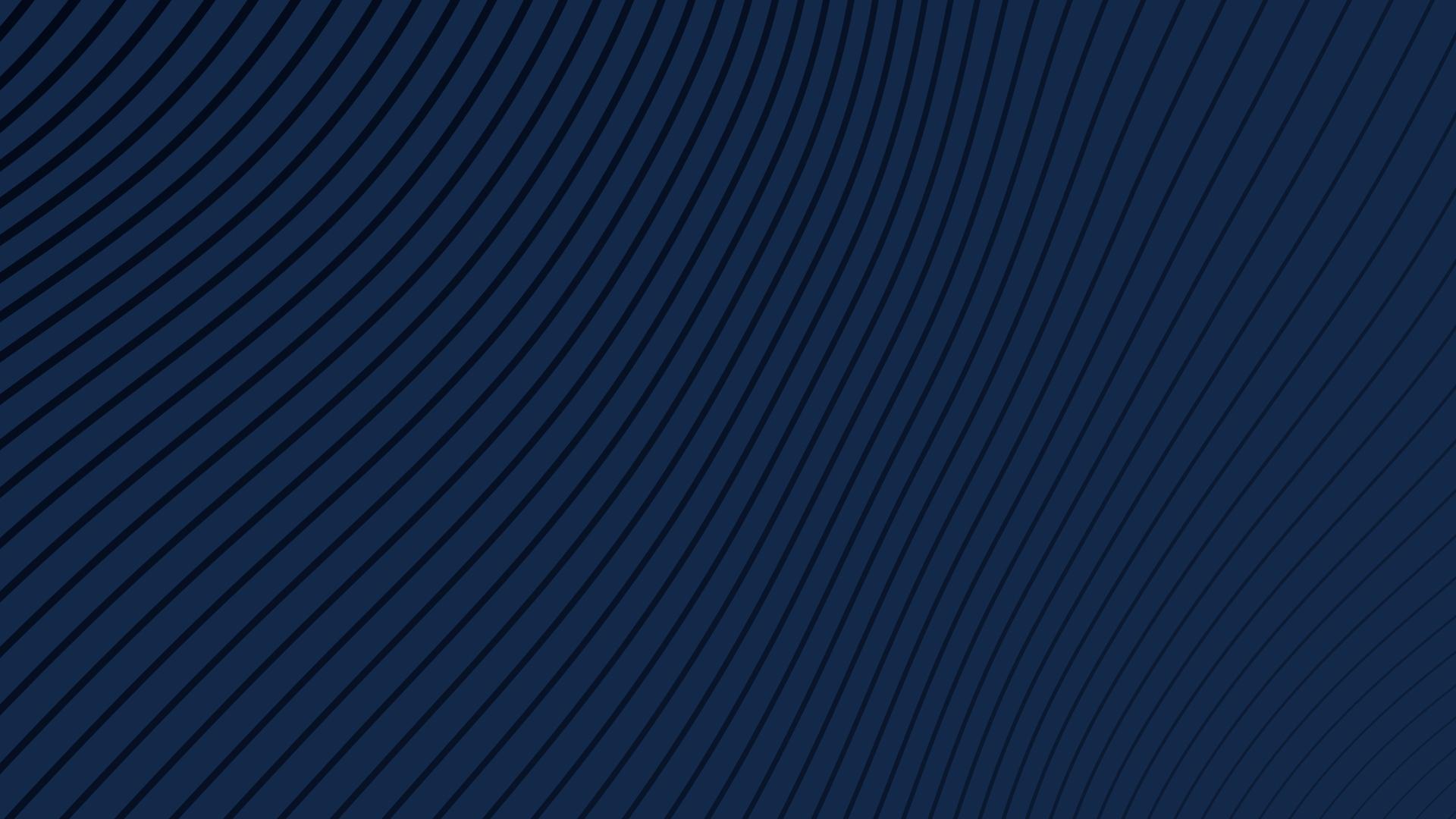 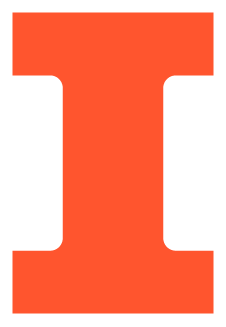 Expectation
4
ELECTRICAL & COMPUTER ENGINEERING
GRAINGER ENGINEERING
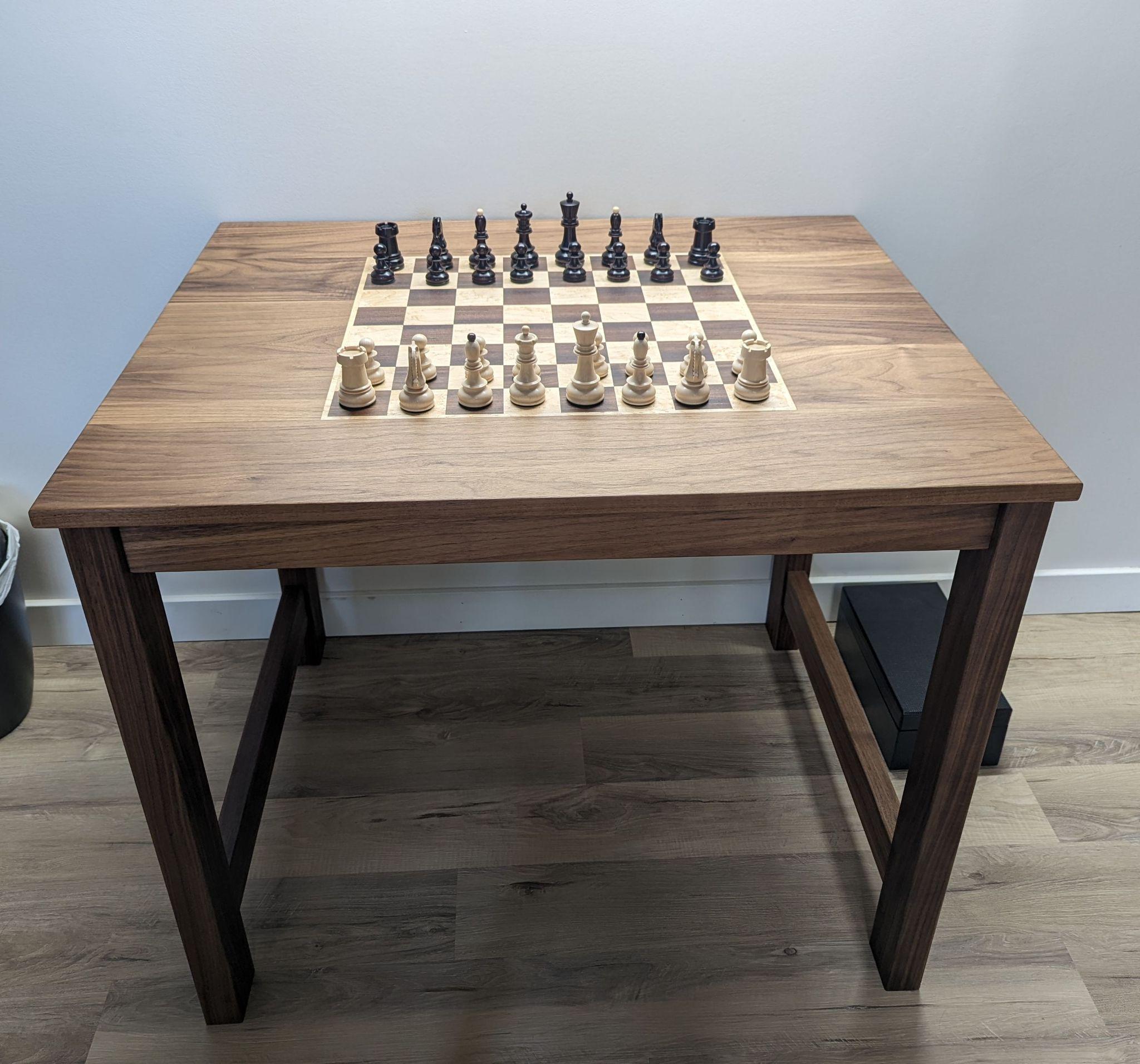 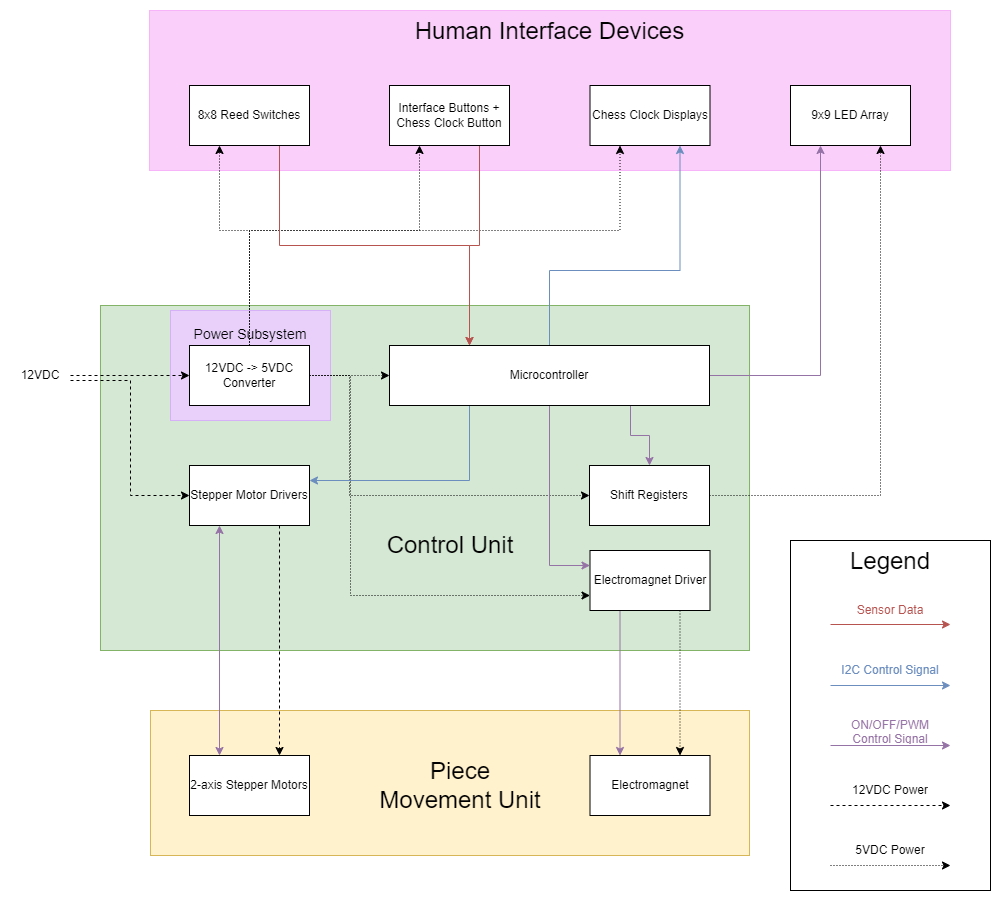 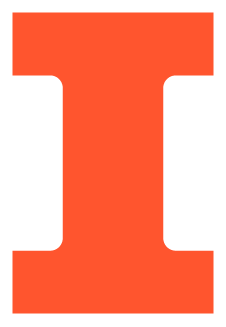 Visual aid of initial expected design
Initial block diagram
5
ELECTRICAL & COMPUTER ENGINEERING
GRAINGER ENGINEERING
[Speaker Notes: We can quickly cover some of the biggest parts of our ambitious project and mostly highlight the block diagram. Be concise, really just point out the many parts and components present in our expected design. Example of our initial “expected” design, had many complexities and details not relevant to high level requirements]
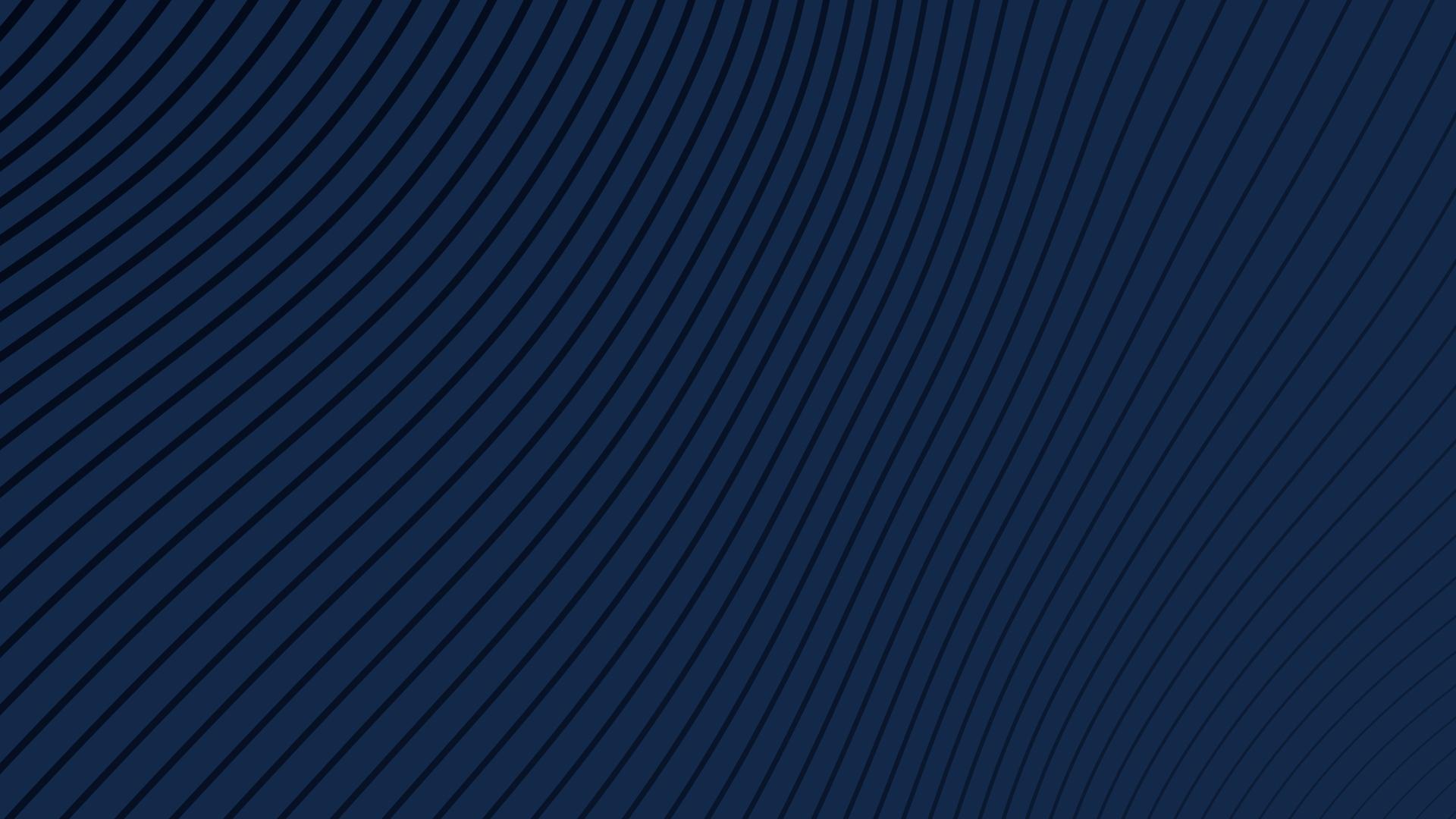 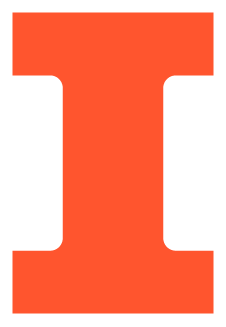 Reality
6
ELECTRICAL & COMPUTER ENGINEERING
GRAINGER ENGINEERING
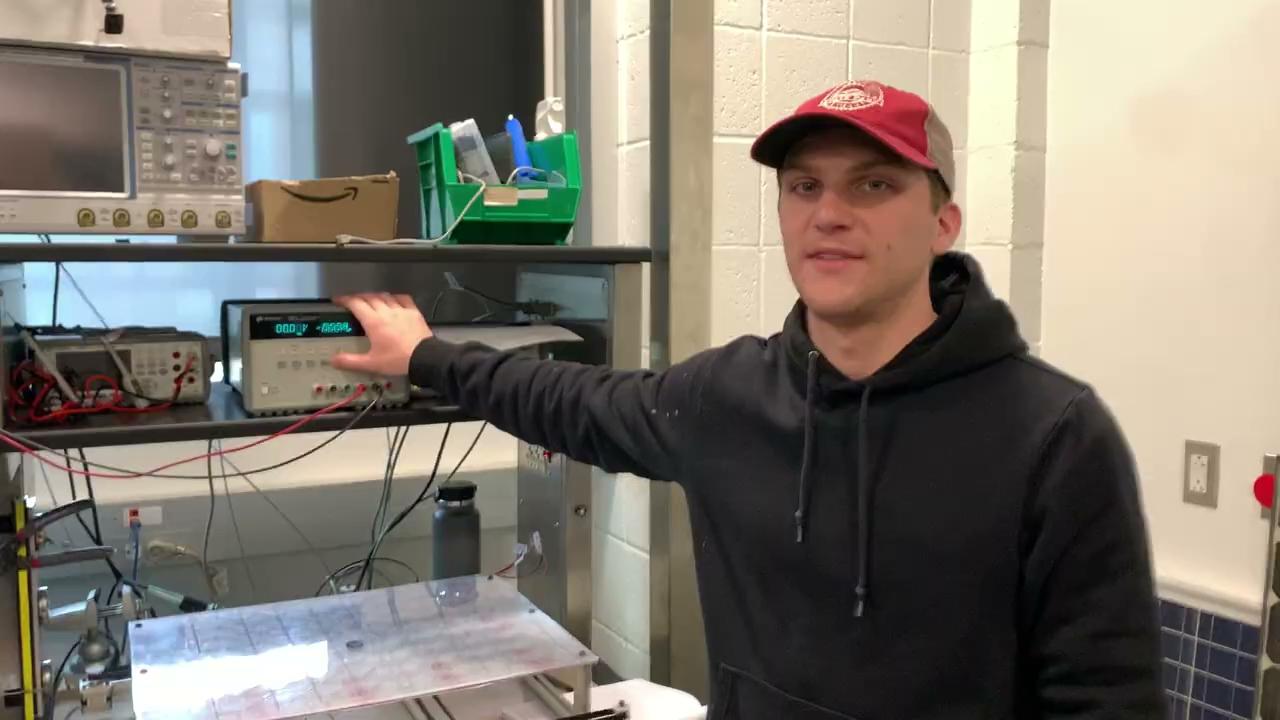 7
Real System Design
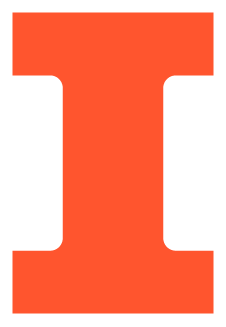 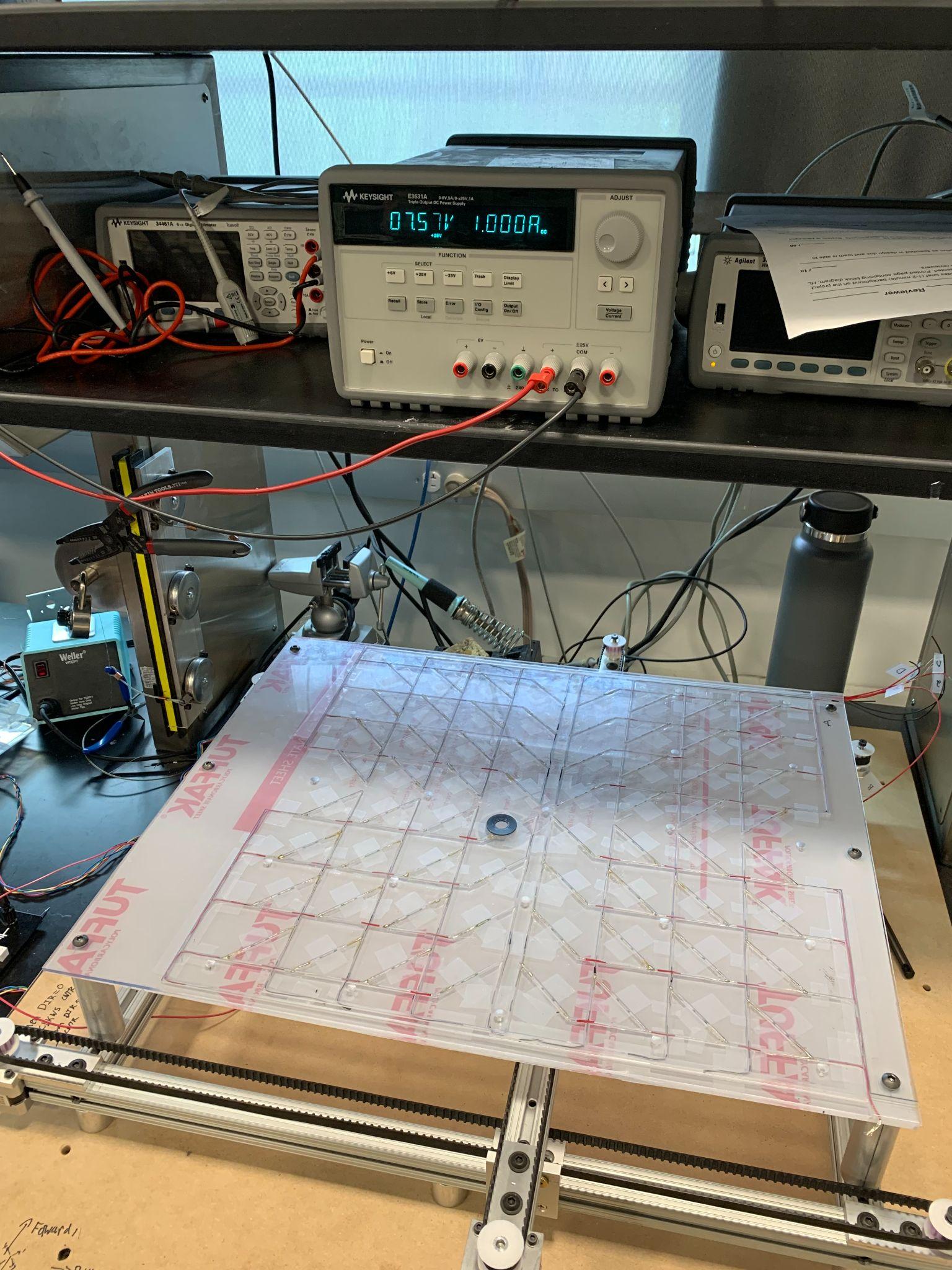 What was actually achieved?

Pieces could be moved by electromagnet precisely
Verified that Piece Movement unit could function with the proper control signals from a microcontroller
PCB was fully built and the microcontroller could interface and be programmed by a computer
IMAGE / GRAPHIC
8
ELECTRICAL & COMPUTER ENGINEERING
GRAINGER ENGINEERING
Human Interface Unit
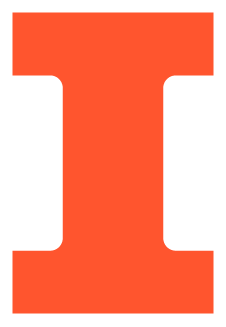 Reed switches
What Changed?

Hall effect sensors were replaced with reed switches to save space
LEDs were removed
Chess clock were first modified than removed
Design Augment Considerations

Physical limitations of boardtop
Simplified the chess clock into a single button and display
MCU was unable to function
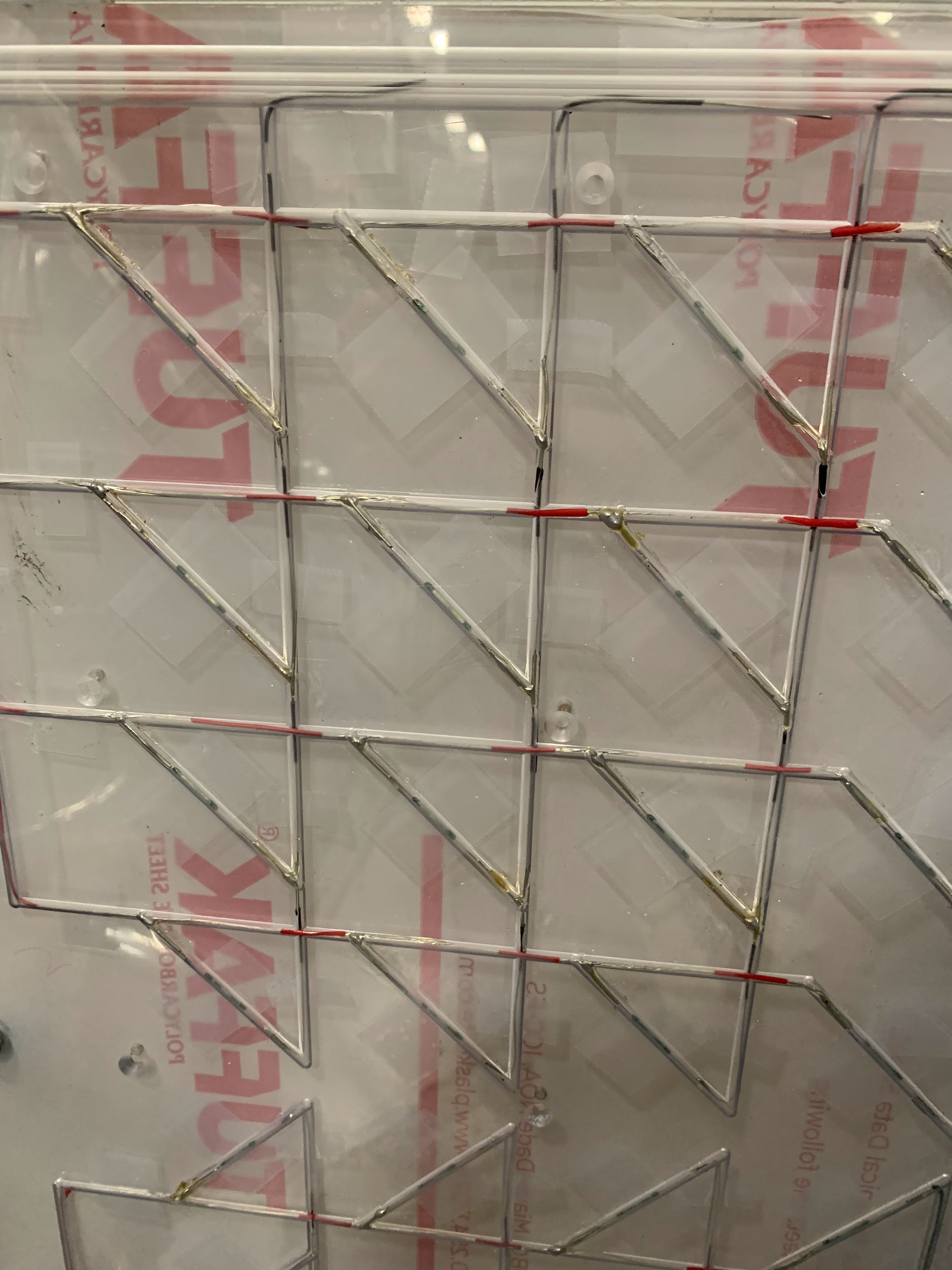 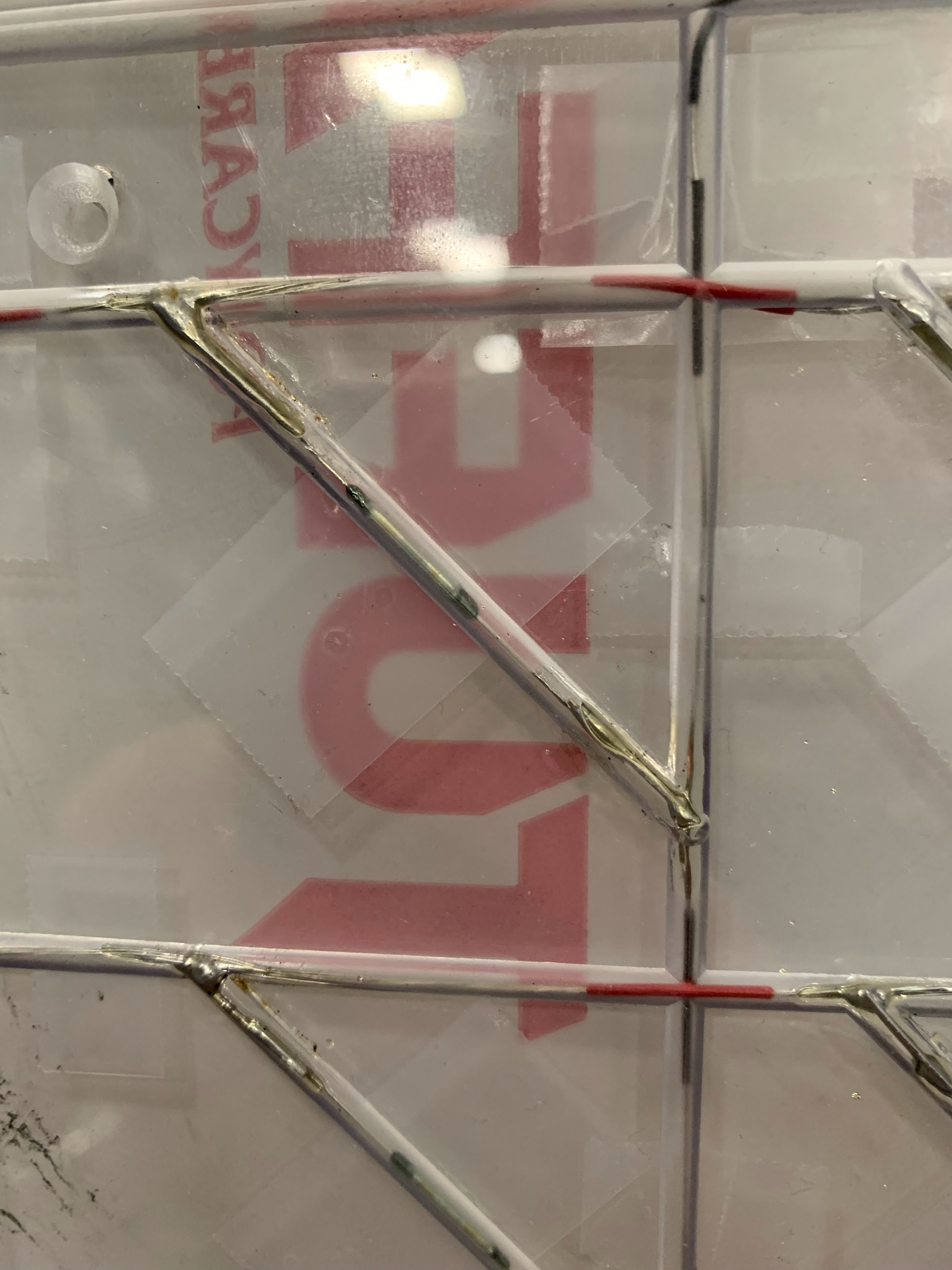 9
ELECTRICAL & COMPUTER ENGINEERING
GRAINGER ENGINEERING
[Speaker Notes: Rocking chess clock]
Control Unit and Main PCB
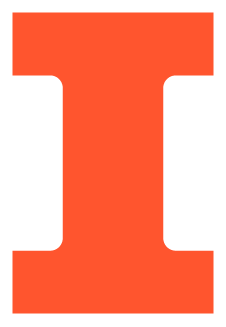 What Changed?

The control unit was functional but not used
The microcontroller could be programmed and debugged via a TI-brand JTAG debugger
All sub-circuits in the board were assembled
Design Augment Considerations

The microcontroller was initially not interfacing with a computer
The intended cable between the board and debugger was not used for budget reasons
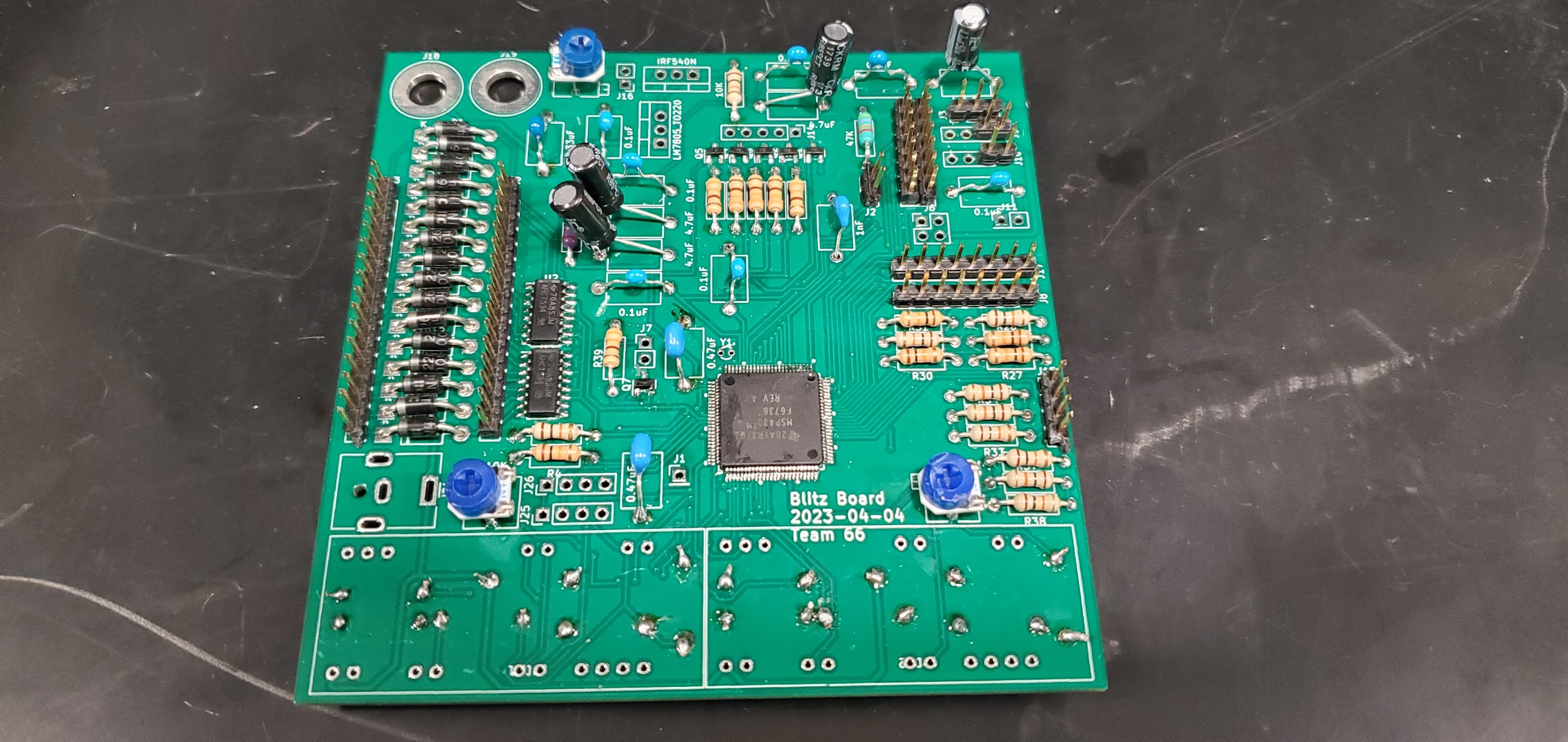 10
ELECTRICAL & COMPUTER ENGINEERING
GRAINGER ENGINEERING
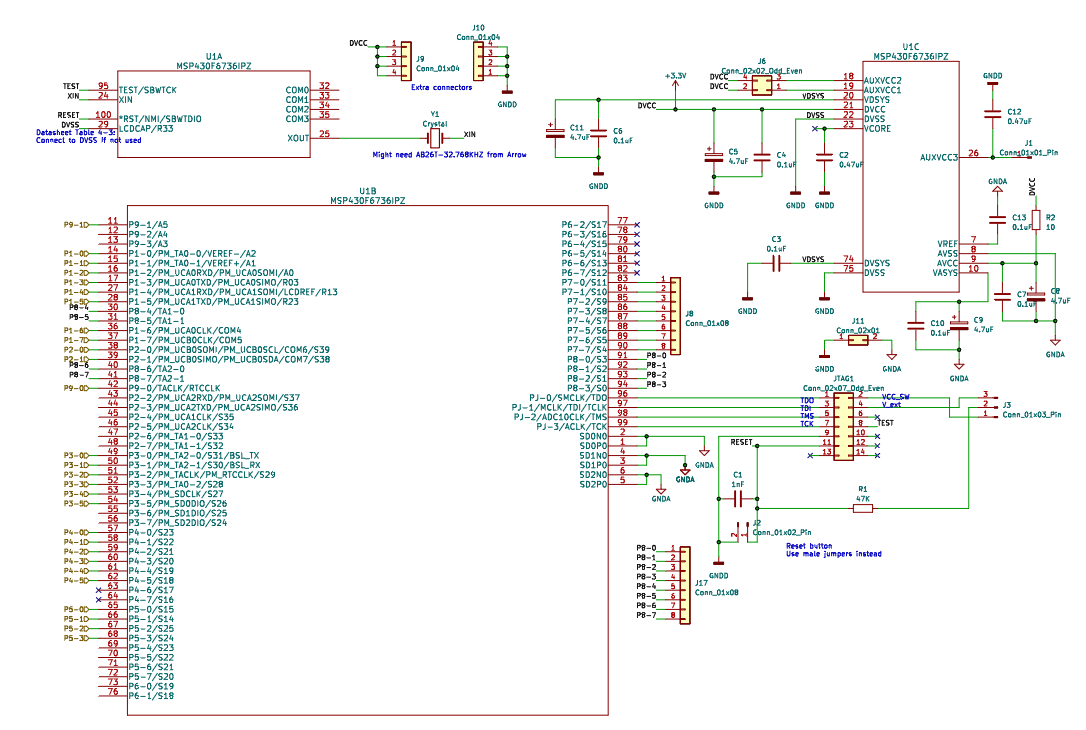 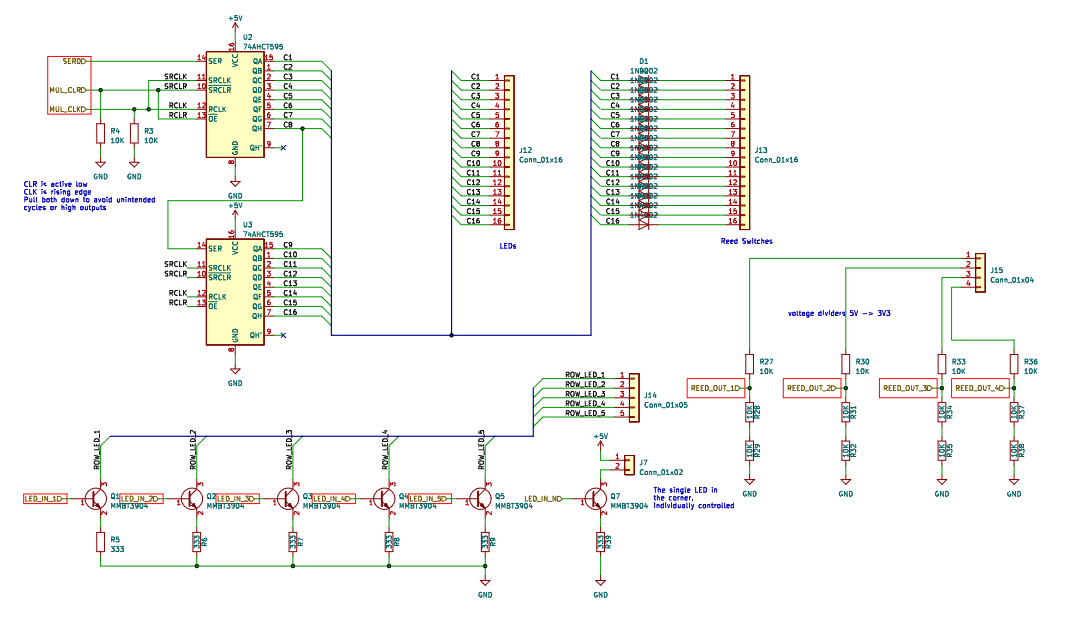 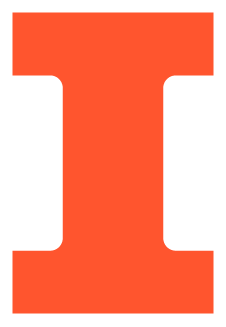 MCU and JTAG Connection
Multiplexing Circuit
Control Circuit Schematic
11
ELECTRICAL & COMPUTER ENGINEERING
GRAINGER ENGINEERING
Piece Movement Unit
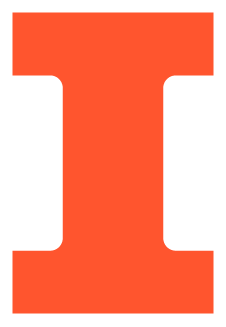 Motor Power Supply
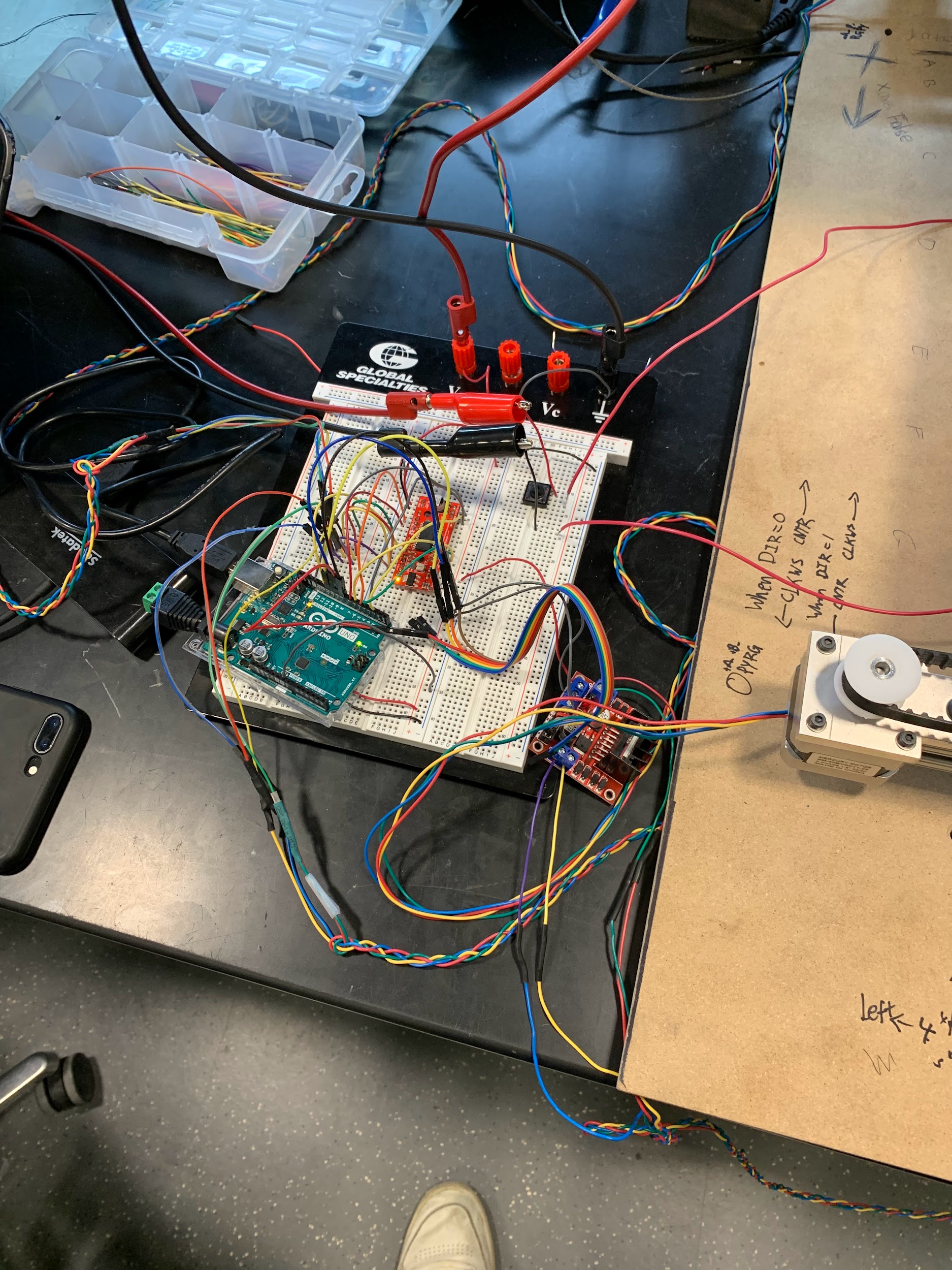 What Changed?

Added a larger electromagnet (5VDC to 12VDC) 
Had to switch to Arduino as MCU
Used different drive circuits in demonstration

Design Augment Considerations

A faulty motor driver
Lack of MCU
Electromagnetic field limitations
Electromagnet Power Supply
Arduino
Motor Drivers
Stepper Motor
12
ELECTRICAL & COMPUTER ENGINEERING
GRAINGER ENGINEERING
Stepper Motor Data
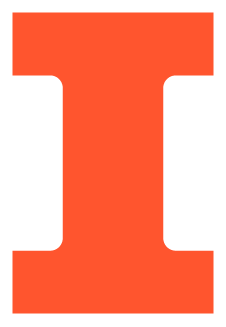 Choose to operate at 1.4kHz in eighth step
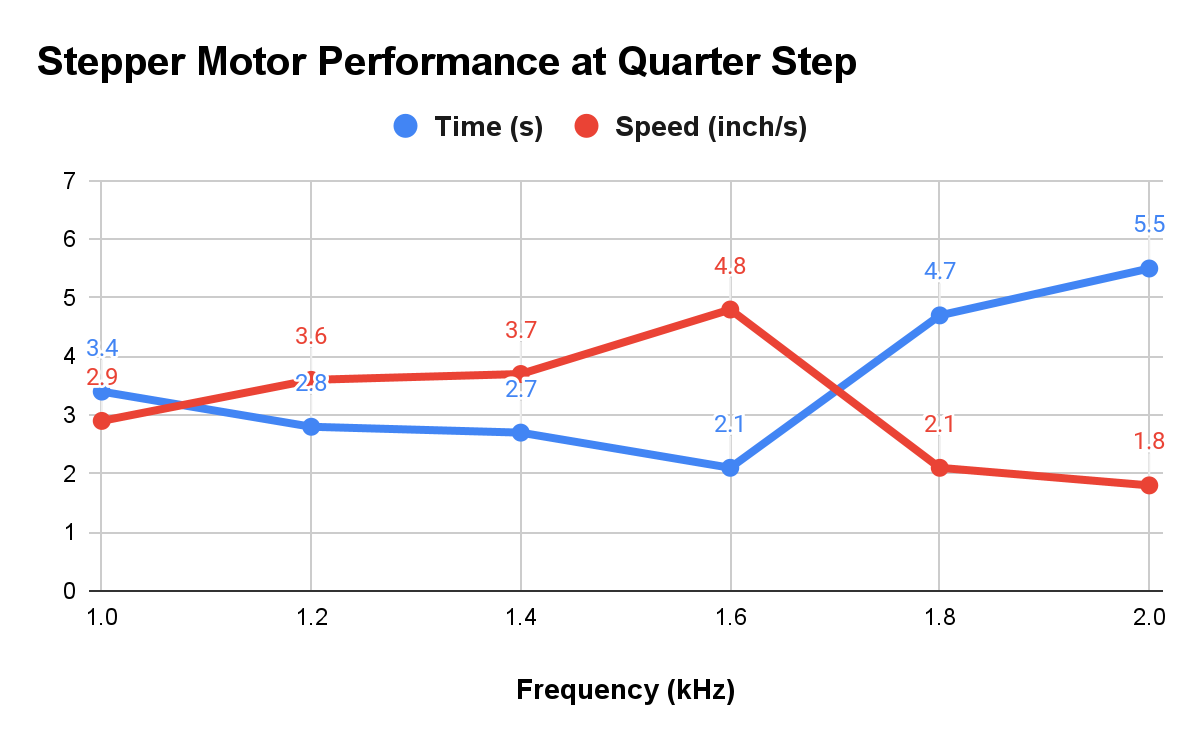 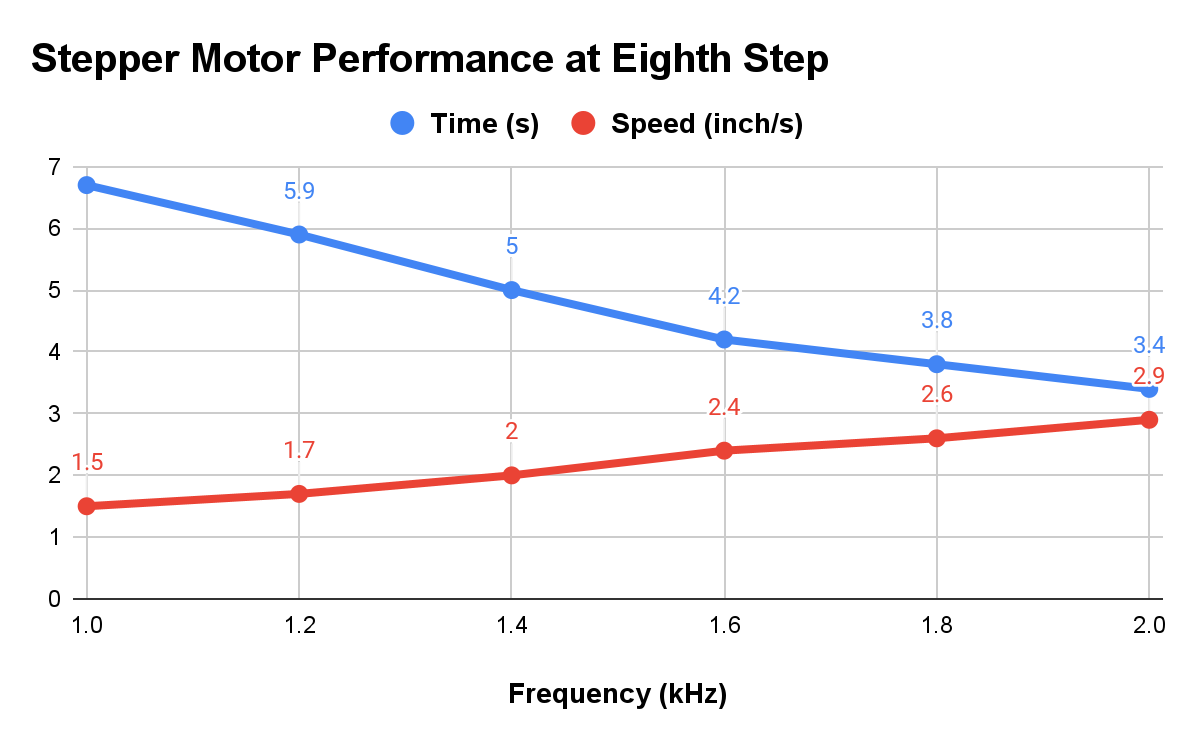 CHART / GRAPH
13
ELECTRICAL & COMPUTER ENGINEERING
GRAINGER ENGINEERING
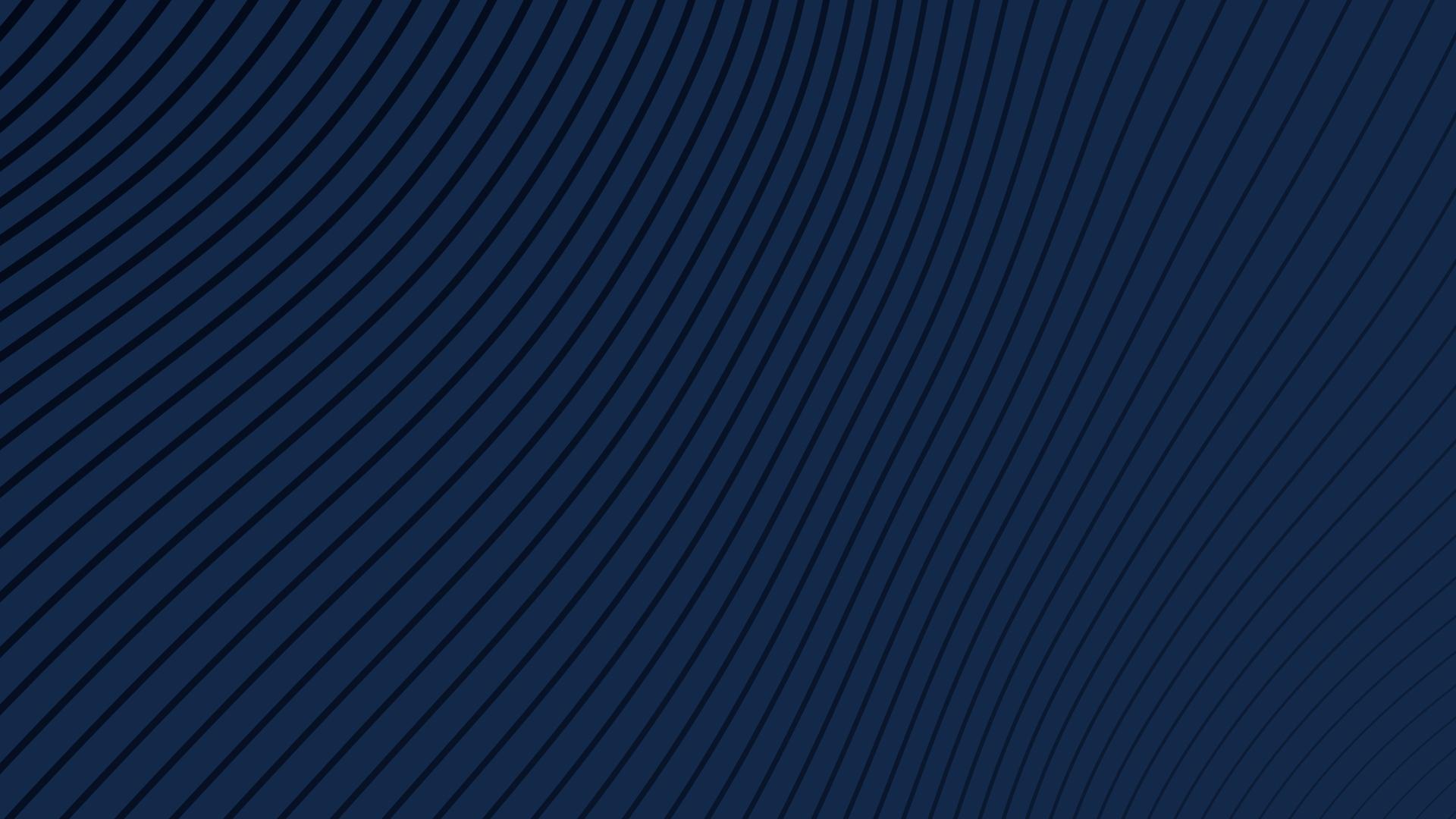 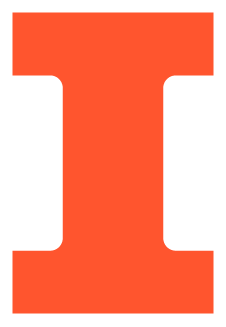 Successes and Challenges
14
ELECTRICAL & COMPUTER ENGINEERING
GRAINGER ENGINEERING
Successes and Challenges
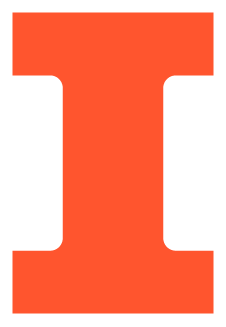 What are the successes?

Complete physical construction of the chess board with modification
Stepper motors can move chess pieces to the designated location precisely
Electromagnetic can turn on to pull chess pieces and turn off when the move is complete
What are the challenges?

Unable to program the microcontroller due to connection issues
Unable to implement chess engine, chess clock, and the multiplexing of reed switches due to MCU
Unable to fit the LEDs on the board top due to physical limitations
15
ELECTRICAL & COMPUTER ENGINEERING
GRAINGER ENGINEERING
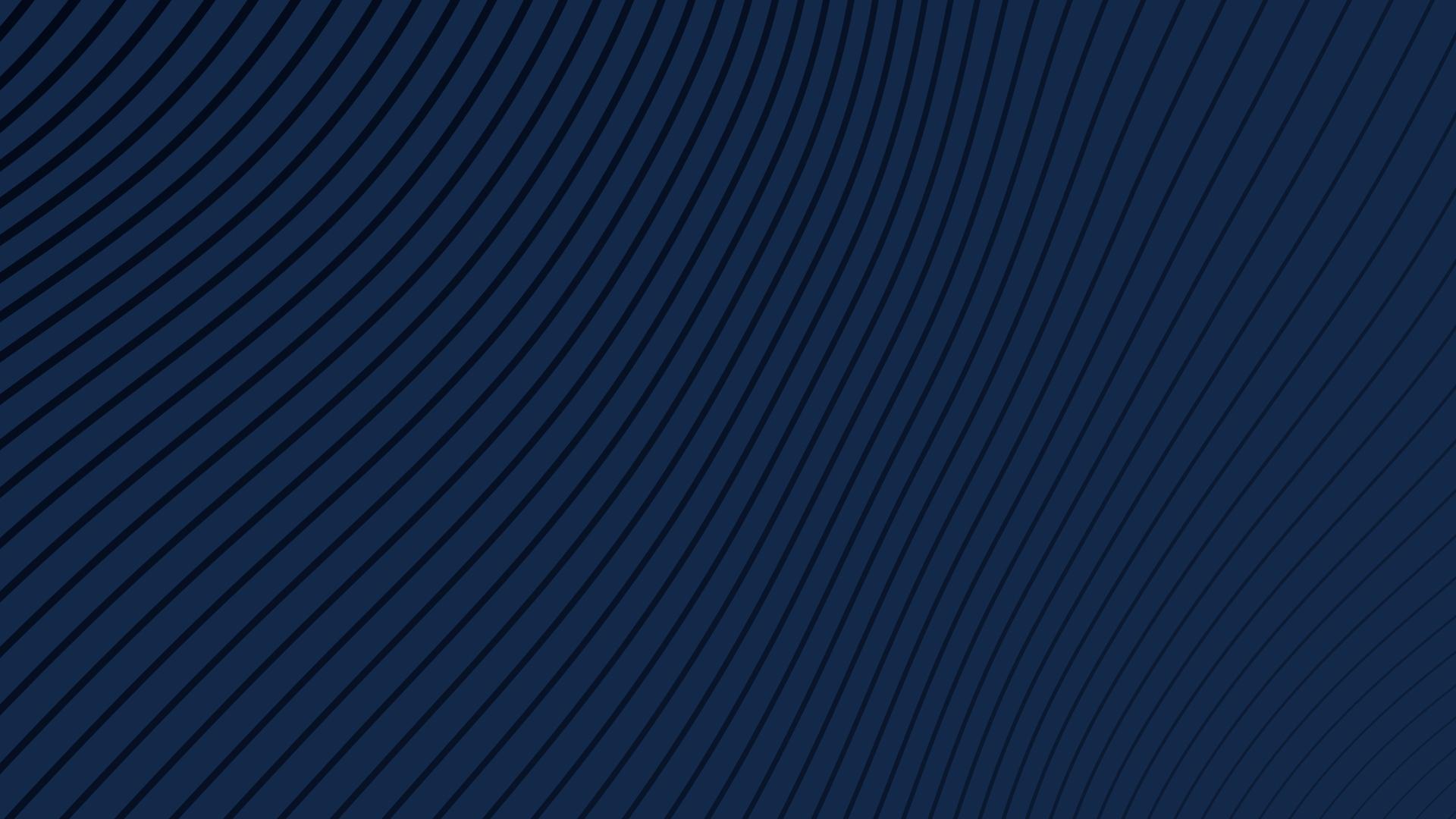 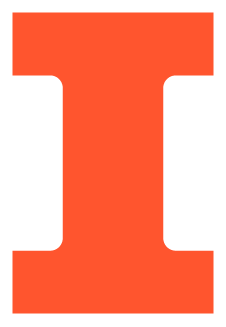 Conclusions
16
ELECTRICAL & COMPUTER ENGINEERING
GRAINGER ENGINEERING
Conclusions
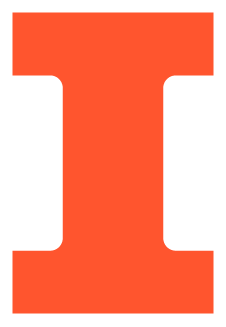 What did we learn from the project?

How to design a product from scratch
Expect challenges as the project progresses
When the motor is not running, it is likely that there is a wrong connection
Order extra components because you don’t know if you’ll get a bad one

What would you do differently if you redesigned your project?

Make the PCB less complex; interfaces for extra peripherals to connect to the microcontroller don't need to be on the board
Create an end goal which relies less on software and a microcontroller
17
ELECTRICAL & COMPUTER ENGINEERING
GRAINGER ENGINEERING
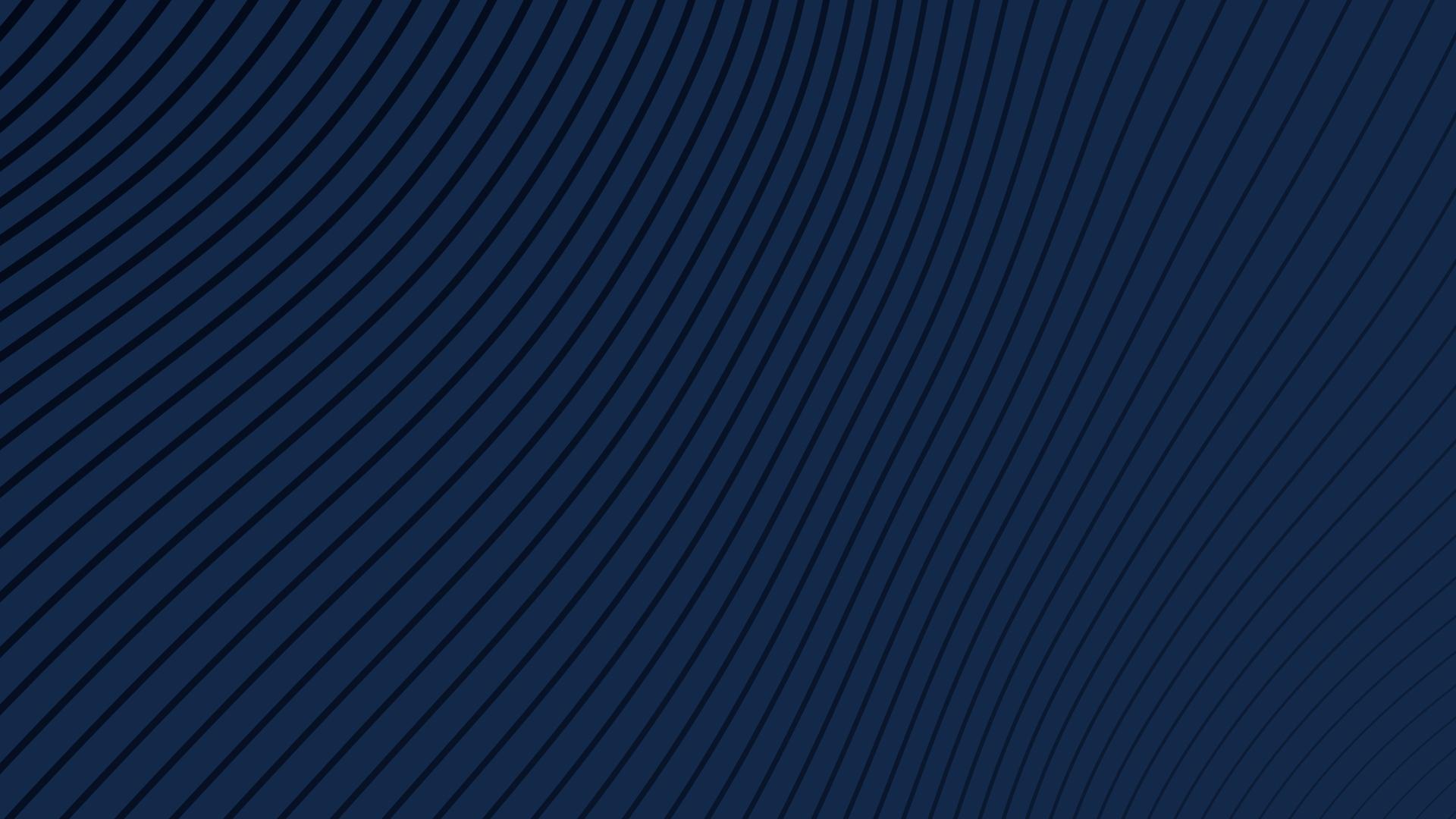 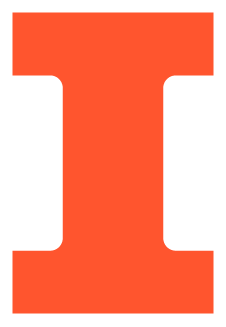 Future Recommendations
18
ELECTRICAL & COMPUTER ENGINEERING
GRAINGER ENGINEERING
Future Recommendations
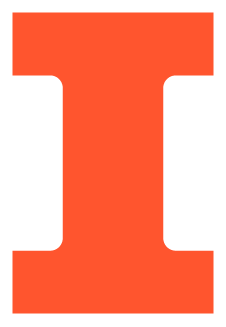 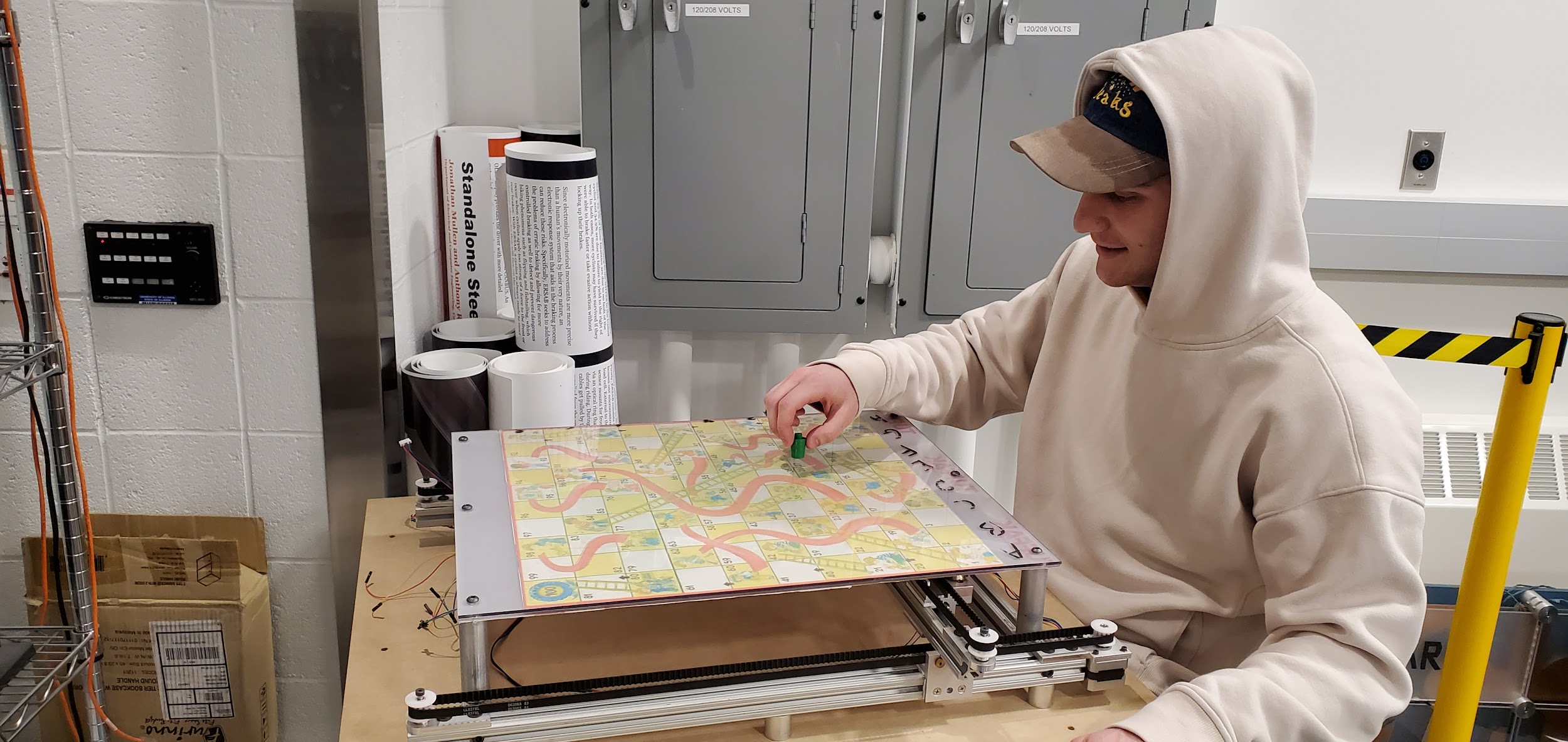 Hardware Improvements

Increase the speed and accuracy of the motor
Reduce the size and weight of the chess board
Enclose the chess board

Software Improvements

Automatically set chess pieces in place
Provide different levels of difficulty when playing with the chess engine
Allow players to connect and play with each other
Build an application for better interaction interface
Add voice control
19
ELECTRICAL & COMPUTER ENGINEERING
GRAINGER ENGINEERING
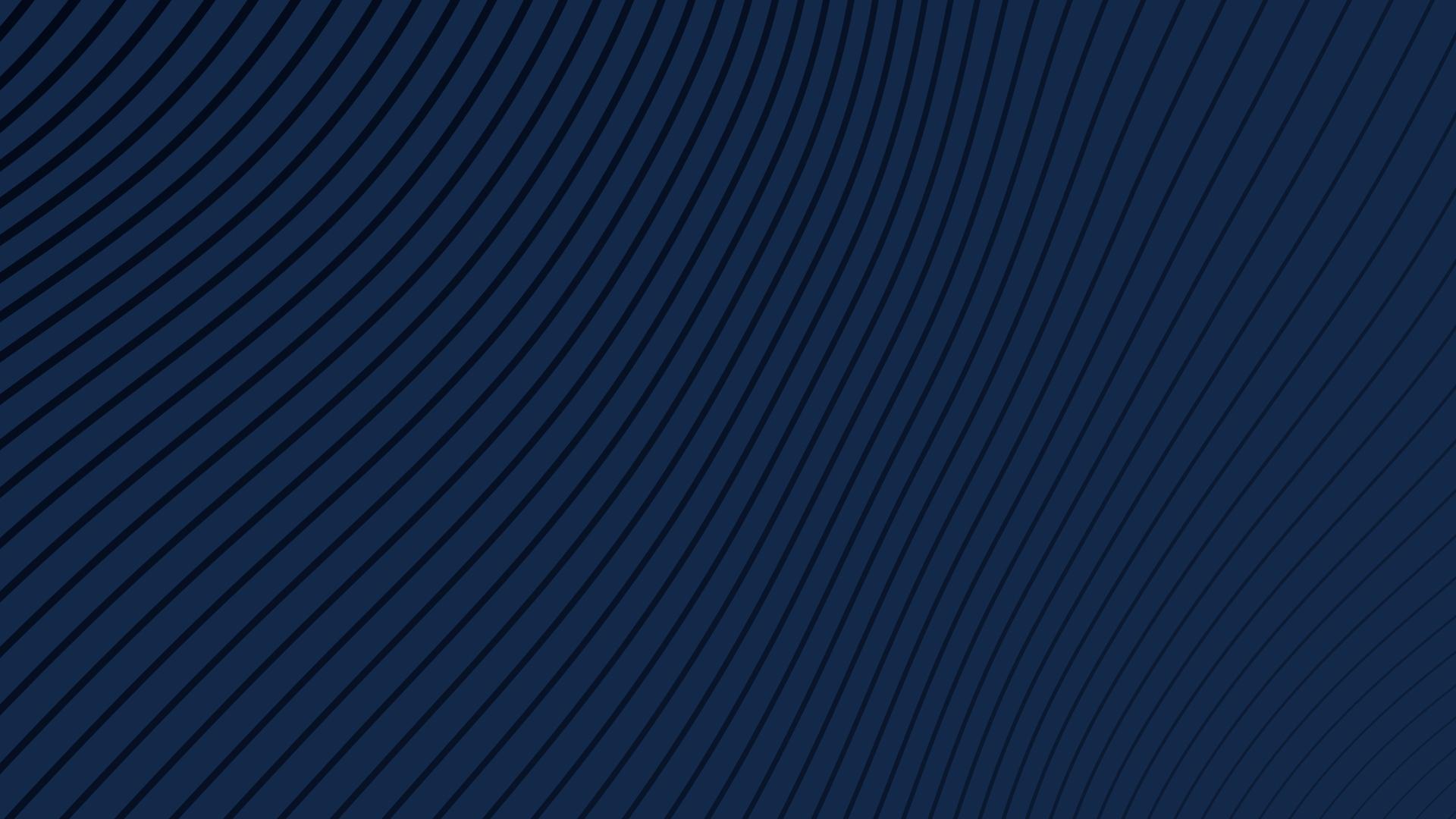 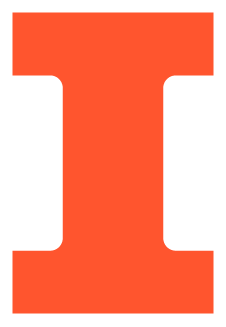 Questions?
20
ELECTRICAL & COMPUTER ENGINEERING
GRAINGER ENGINEERING